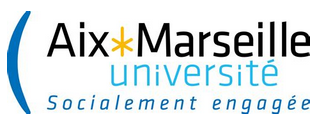 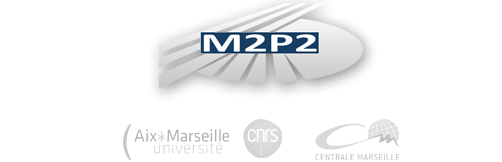 LA stérilisation passe en mode supercritique !
Elisabeth BADENS, Ph. D. 
Professeure AMU
Laboratoire M2P2
Jean-François VERMETTE, M. Sc.
Directeur scientifique 
CTTÉI
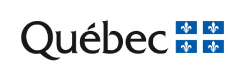 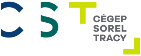 1
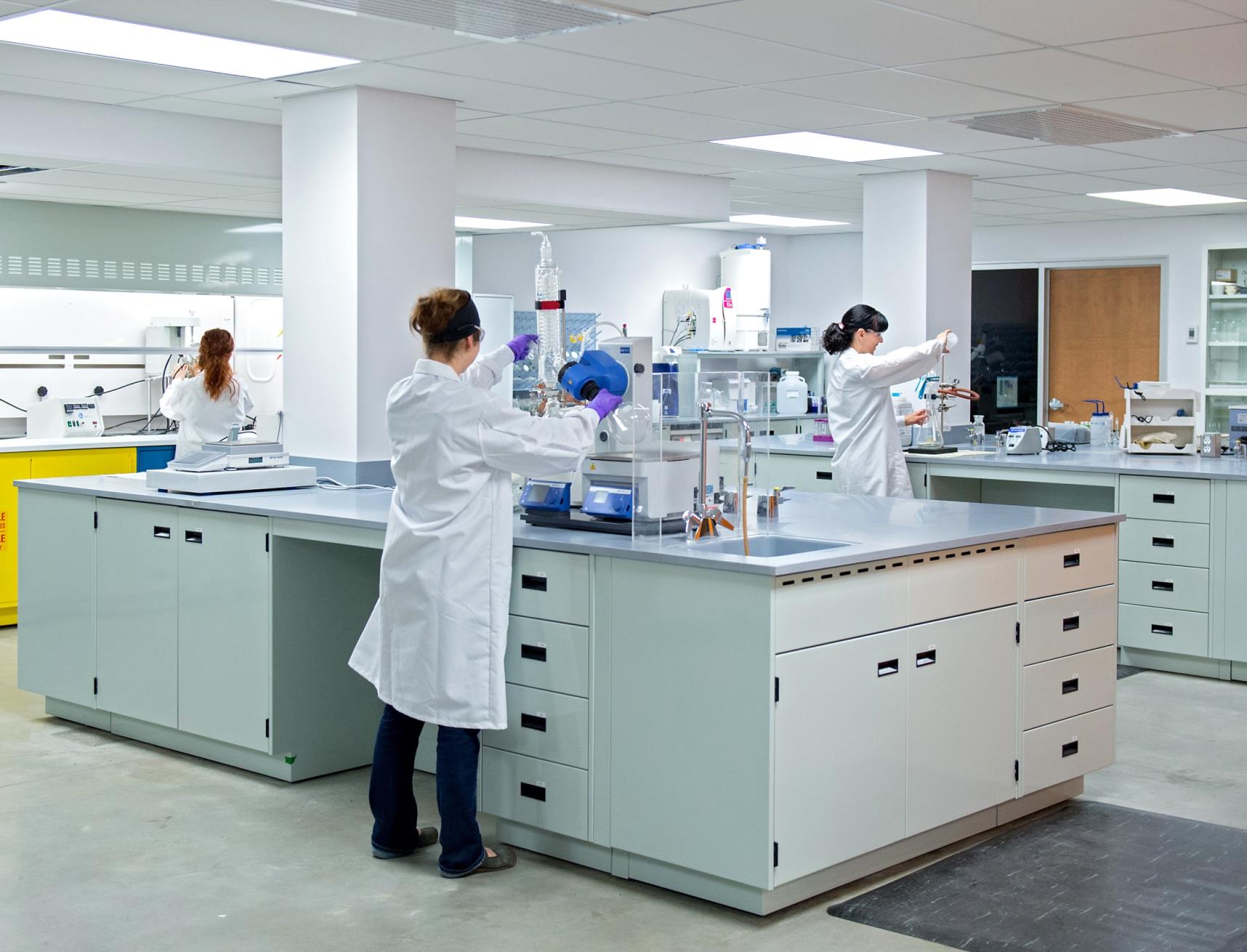 CENTRE DE TRANSFERT TECHNOLOGIQUE EN ÉCOLOGIE INDUSTRIELLE (CTTÉI)
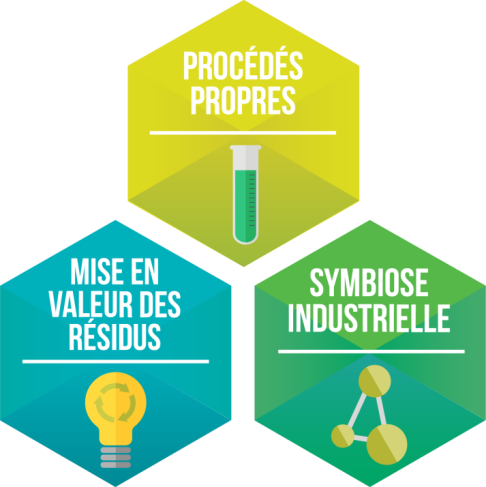 2
le CO2 Supercritique : un solvant propre
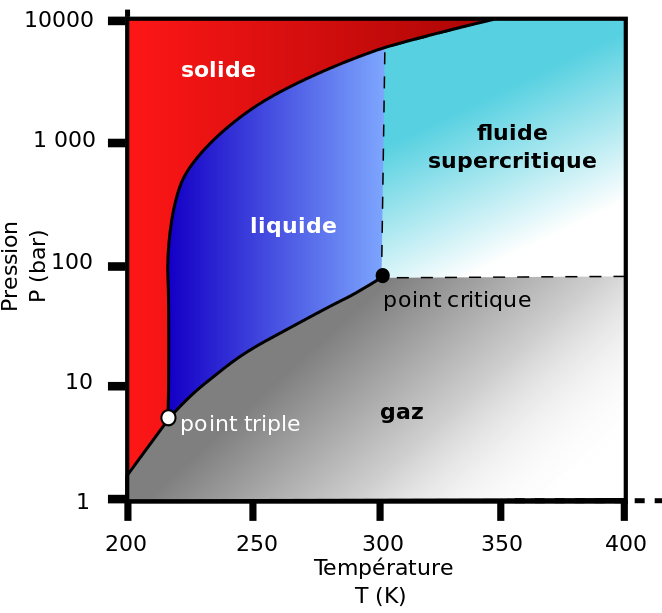 Point critique : 31°C - 73,8 bar
Densité d’un liquide
Viscosité d’un gaz
Polarité très faible (­~ hexane)
Recyclable en boucle
Procédé mature
Alimentaire, huiles essentielles, pharmaceutique, etc.
www.portail-fluides-supercritiques.com
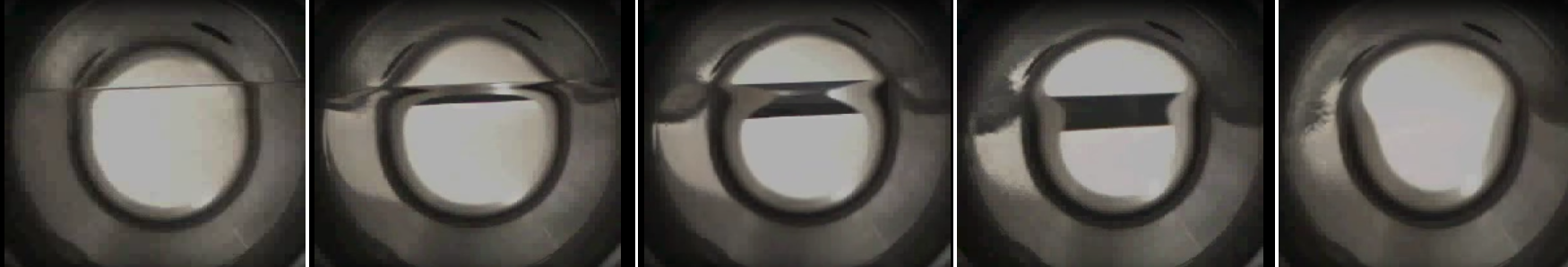 3
[Speaker Notes: Diagramme de phase du CO2
Au-delà du point critique, on est dans le domaine du supercritique
Densité = importante pour un bon solvant.
Diffusivité = pénètre rapidement dans les petites interstices.
Un FSC occupe toute l’espace disponible : pas d’équilibre de phase. Voir exemple des images ci-bas. CO2(l), on augmente la température graduellement – l’interface disparaît.
Déjà industrialisé pour : décaféiner le café, extraire des huiles essentiels, des oméga-3 et polyphénols en alimentaire etc.
Et de plus en plus en pharmaceutique, pour traiter des médicament et dispositifs en sortie de l’usine.]
Laboratoire FSC au CTTÉI
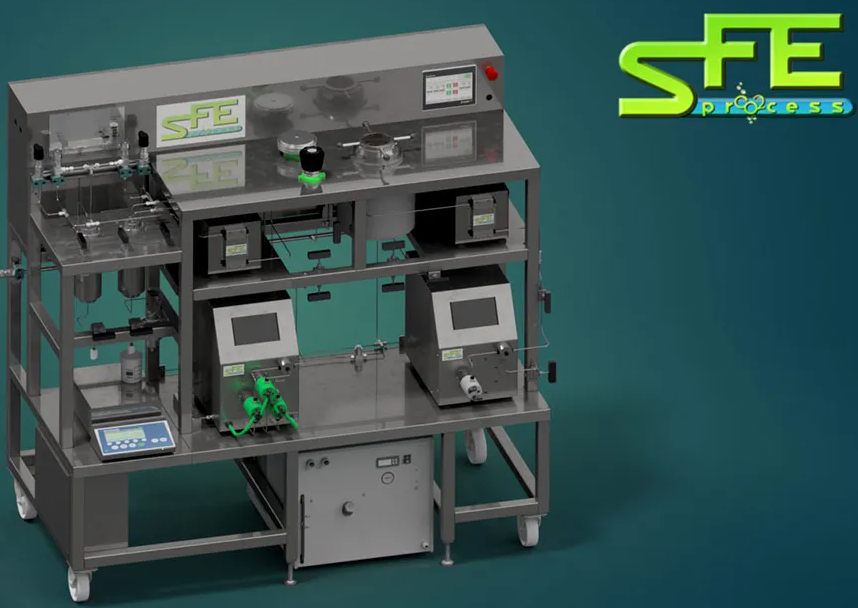 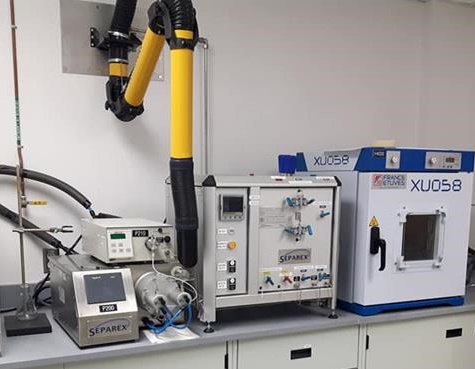 Separex
Réacteur 500 mL
1000 bar - 150 °C
SFE Process
Réacteur 2L
700 bar - 200 °C
Ultrasons
www.sfe-process.com
INACTIVATION ET STERILISATION PAR FLUIDE SUPERCRITIQUE
Méthodes standards de stérilisation
Traitements thermiques – Méthode Ultra High Treatment (UHT)
🙂 Inactivation totale des spores	🥵 T jusqu’à 145 °C
Dénaturation de protéines, vitamines, ADN
Production de composés toxiques
Méthodes HPT (Hydrostatic Pressure Treatment (200 – 700 MPa)
🙂 Inactivation de microorganismes	😈 Formes sporulées résistantes
Inactivation totale possible par couplage avec traitements thermiques ou chimiques
Traitement par oxyde d’éthylène (EtO)
👍 Faible coût	👎 Ne peut pas être utilisé pour des pièces à l’unité ou en faible quantité
				     Procédé dangereux, résidus de gaz dans les produits traités
				     Installations conséquentes
Irradiation (b ou g)
		👎 Modification de la nature des polymères, rupture des chaînes macromoléculaires
5
INACTIVATION ET STERILISATION PAR FLUIDE SUPERCRITIQUE
Méthodes alternatives pour les composés thermosensibles
Traitement par plasma froid
Stérilisation par CO2 supercritique
	Procédé respectueux de l’environnement
	Traitement de l’échantillon dans tout son volume
	Adaptée aux polymères, aux matériaux élaborés par fabrication additive
	Temps de traitement significativement réduits par rapport aux méthodes conventionnelles
6
INACTIVATION ET STERILISATION PAR FLUIDE SUPERCRITIQUE
Secteurs d’application de la stérilisation par CO2 supercritique
Industrie agro-alimentaire : 
	-liquides : bière, jus de fruits, vin, lait, huile, …
	-solides : viandes et volailles, fruits et légumes, farine, épices, fines herbes, cacao, …
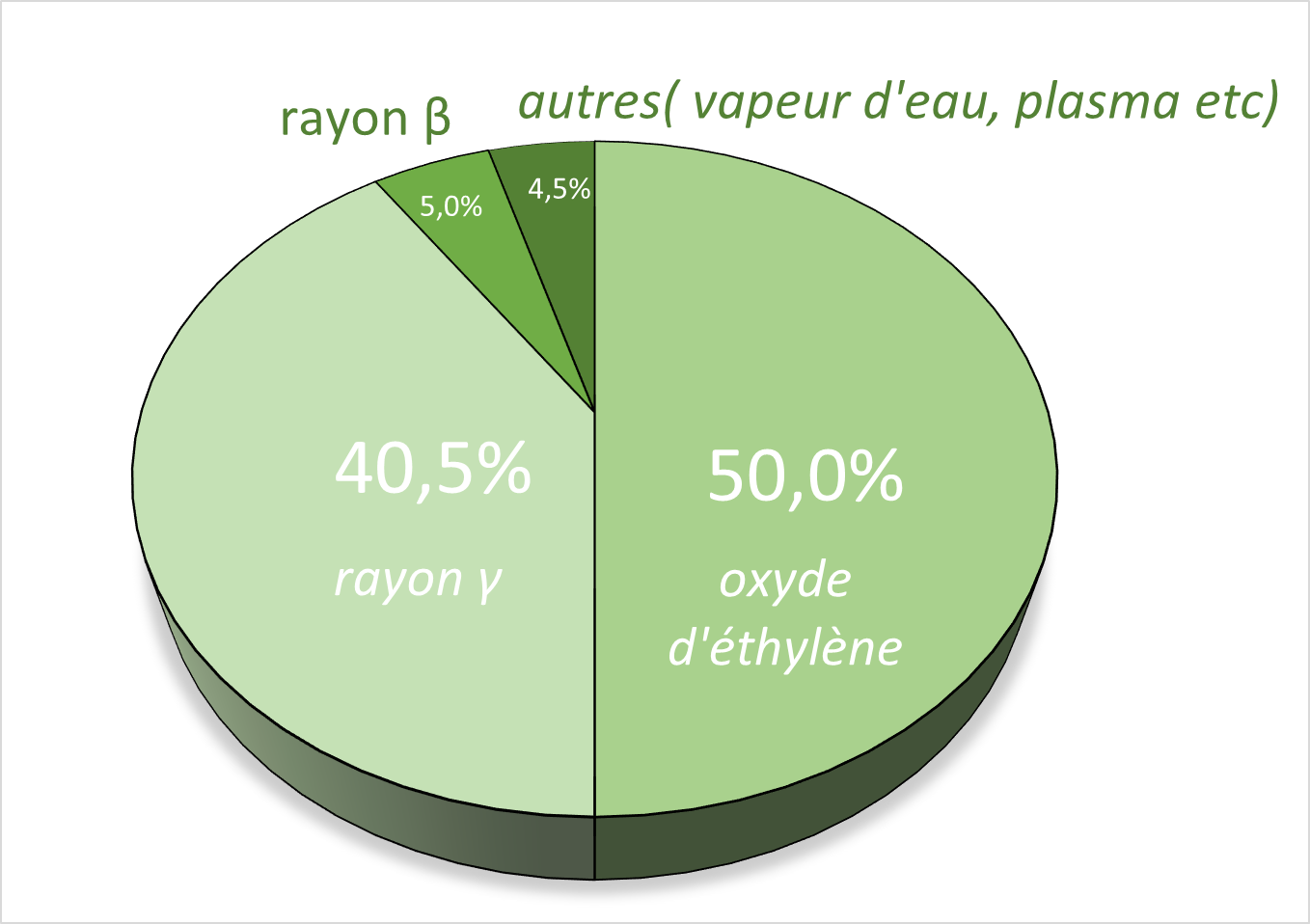 Biomédical : Matériels à usage médical§, dispositifs médicaux
À l’échelle 
internationale
Le traitement par EtO va être interdit dans les années à venir

Stérilisation par CO2 supercritique comme alternative  		Aspects normatifs ? 
						 Norme NF EN ISO 14937
Industries Pharmaceutique & Cosmétique : Poudres
Site PFIZER #, Kalamazoo, Mi
*Y.M. CHOI, Effects of SC CO2 treatment for sterilization purpose on meat quality on Porcine longissimus dorsi muscle, LWT, 41, p. 317, 2008.
§ A. JIMENEZ, Compatibility of medical-grade polymers with dense CO2, The Journal of Supercritical Fluids, 42, p. 366, 2007.
7
# M. MATTHEWS, Recent developments in sterilization, desinfection and cleaning using compressed carbon dioxide, ISSF Antibes 2018.
INACTIVATION ET STERILISATION PAR FLUIDE SUPERCRITIQUE
Niveau de difficulté du traitement
Stérilisation difficile
Résistance des microorganismes 
à la désinfection
+
Geobacillus stearothermophilus
 Bacillus atrophaeus
Bacillus subtilis
Spores bactériennes
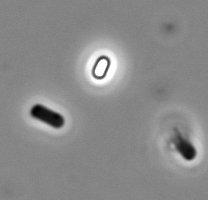 Stérilisation/désinfection  de niveau intermédiaire
Mycobactéries
Mycobacterium terrae
Hépatite A
Parvovirus
Poliovirus type 1
Virus de petite taille et 
virus non lipidiques
Bacillus subtilis
(V. Warambourg, M2P2)
Trichophyton mentagrophytes
Aspergillus brasiliensis
Candida spp.
Champignons
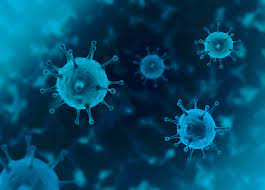 Stérilisation/désinfection  facile
Escherichia coli
Staphylococcus aureus, Pseudomonas aeruginosa
Salmonella choleraesuis
Bactéries végétatives
Virus de taille moyenne et 
virus lipidiques
SARS-CoV-2
-
5
INACTIVATION ET STERILISATION PAR FLUIDE SUPERCRITIQUE
Paramètres et conditions opératoires à étudier
Pression : de 7,5 à 45 MPa
Température : de 35 °C à 105 °C
Durée de traitement : de quelques minutes à plusieurs heures
Voie sèche ou voie liquide
Présence d’additifs 
(eau, acide péracétique, acide trifluoroacétique, anhydride acétique, eau oxygénée,…)
Modes de fonctionnement : statique ou dynamique
14
Projet PSPC Régions FASTECO2
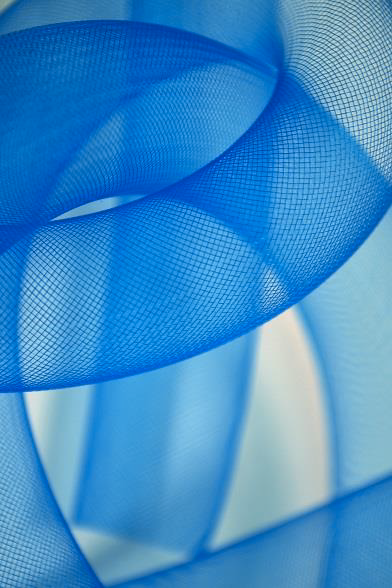 FonctionnAlisation & STErilisation de dispositifs médicaux par CO2 supercritique (Janv. 2020 – Dec 2023) – Budget : 3 M€
Exemples de dispositifs médicaux étudiés,
		implants polymériques
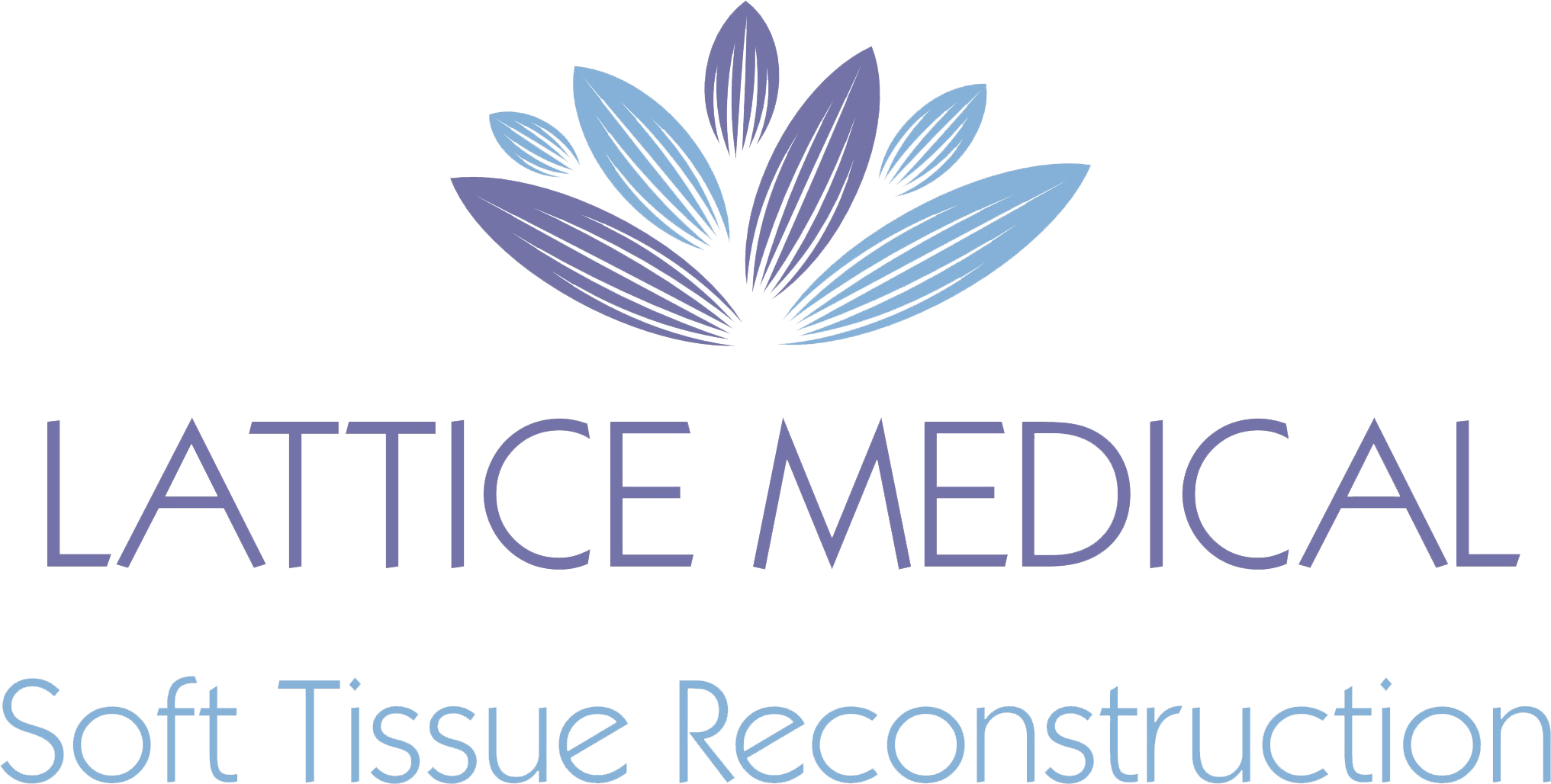 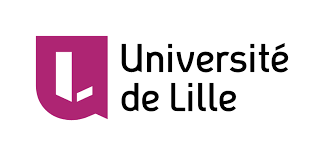 ✓ Implants vertébraux interépineux lombaires
✓ Nouvelles générations d’implants mammaires
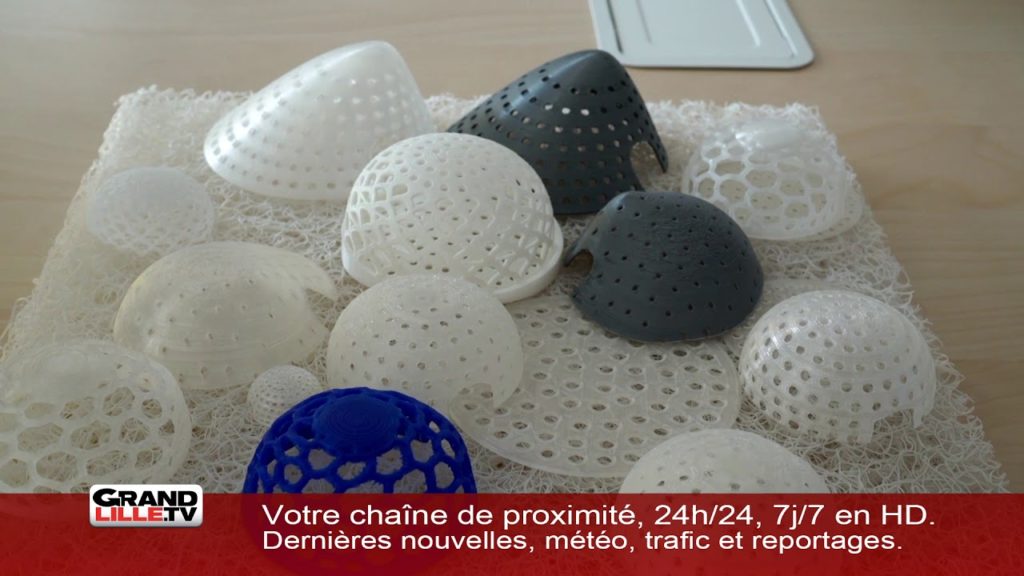 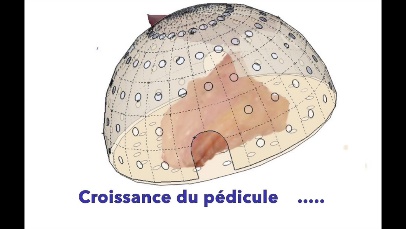 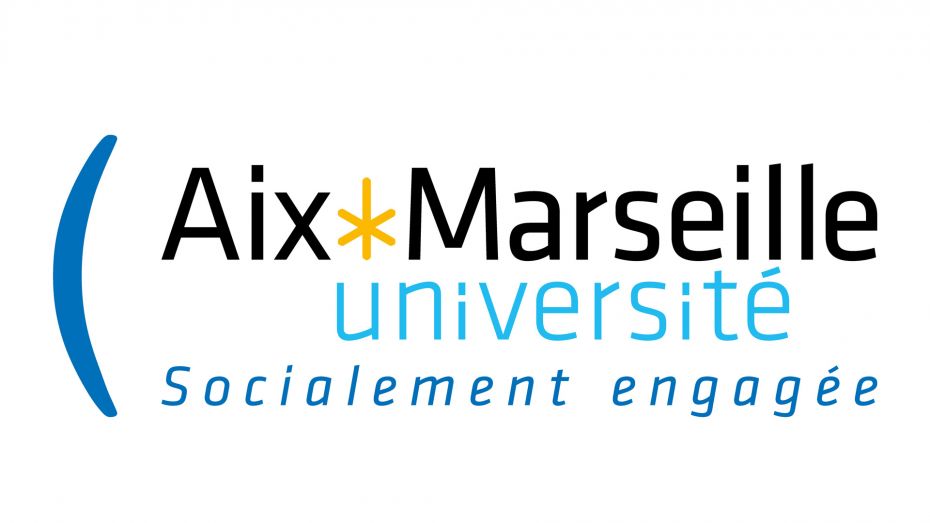 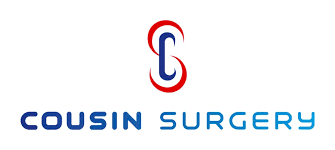 Stérilisation par CO2 supercritique :
	- Permet une personnalisation des produits
	- Adaptée à des implants élaborés par fabrication additive
	- Peut être réalisée dans les équipements de nettoyage supercritique
21
PARTENAIRES DE RECHERCHE
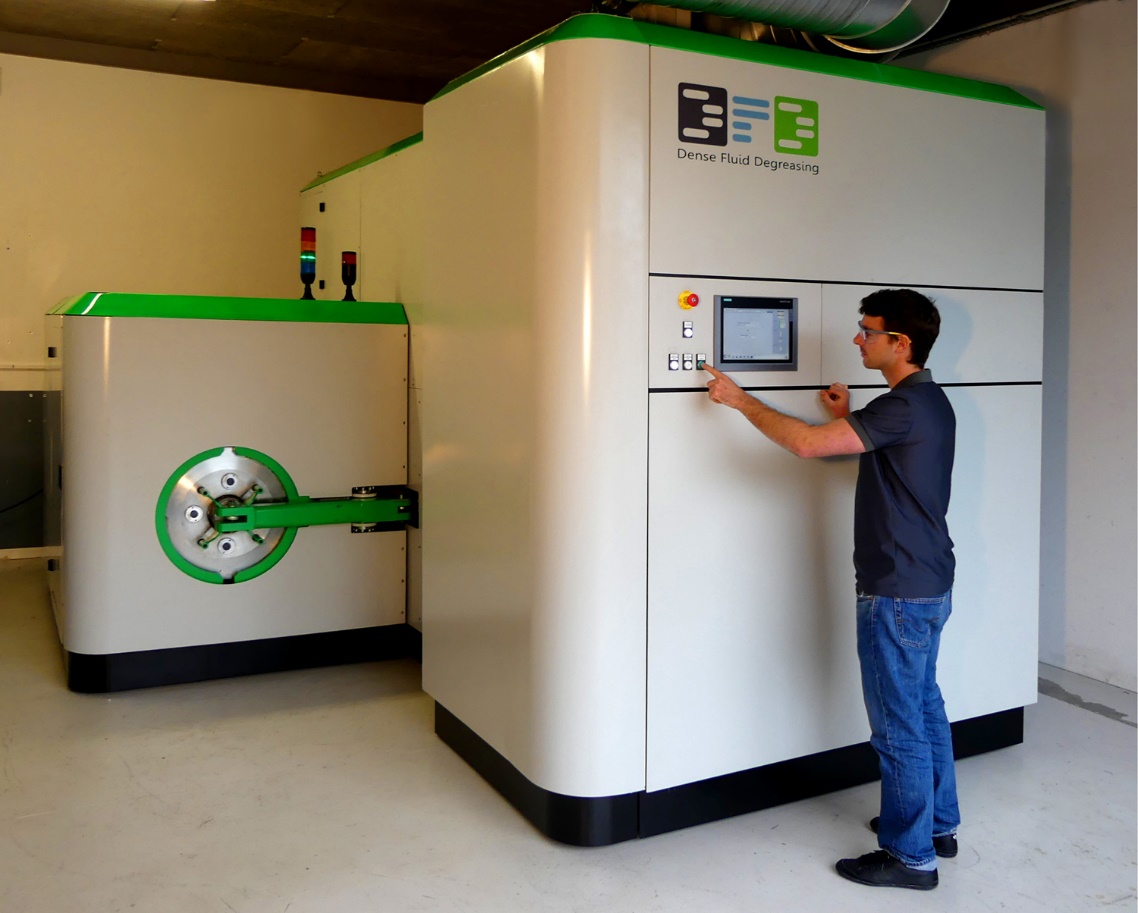 M2P2 : Laboratoire procédés propres de l’Université d’Aix-Marseille

 CTTÉI : Centre de transfert technologique en écologie industrielle

 DFD : Dense Fluid Degreasing

 SSE : Synergie Santé Environnement
www.dfd-co2.com
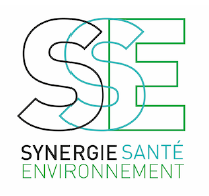 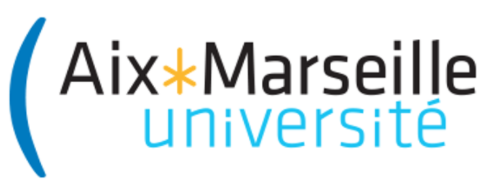 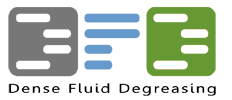 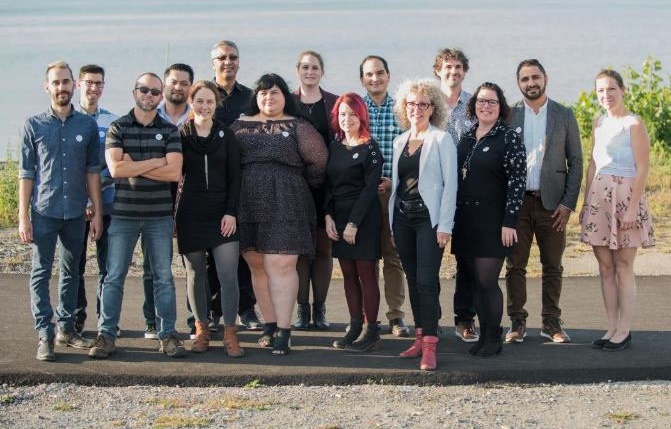 QUESTIONS ? COMMENTAIRES ?
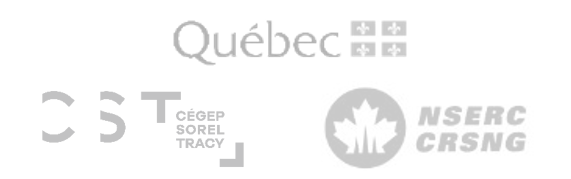 jeanfrancois.vermette@cttei.com
450 551-8090 p.3516
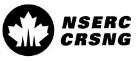